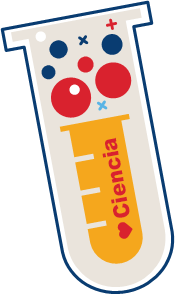 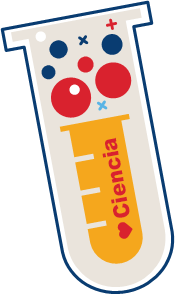 El gallito de las rocas
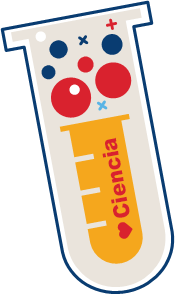 Resumen
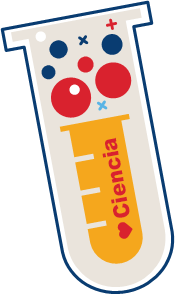 Subtítulo lorem ipsum dolor elit
Estas aves son grandes diseminadores de semillas en la Selva, lo que contribuye a la preservación de los bosques. De esta manera ayudan a la regeneración natural de su entorno. Actualmente se estima que hay unos 3,000 ejemplares por lo que urge su protección a escala nacional.
El gallito de rocas peruano se alimenta de una gran cantidad de frutos silvestres, los que crecen en grandes cantidades en el bosque de montaña de las vertientes orientales andinas.
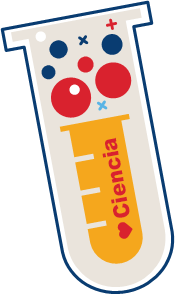 2
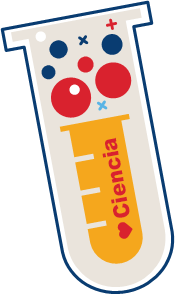 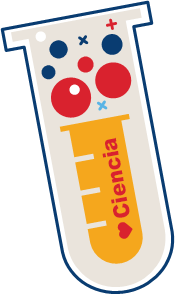 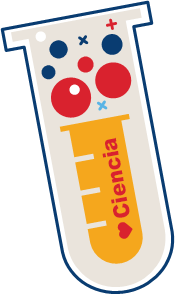 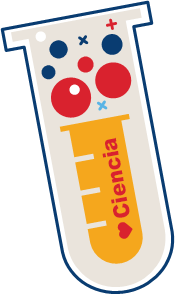 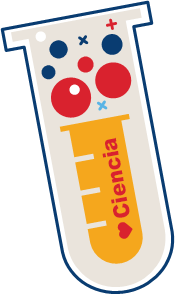 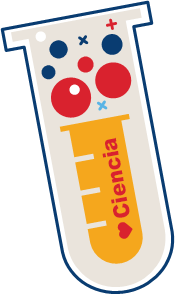 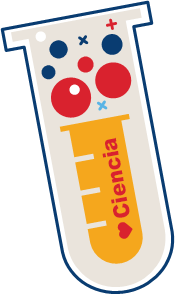 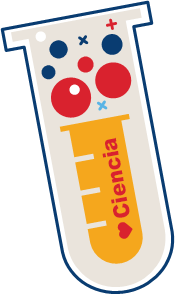 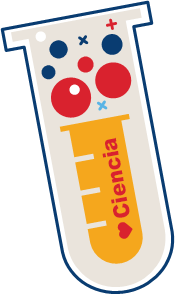 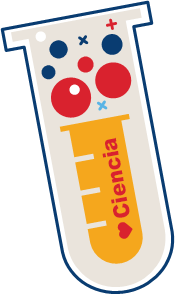 Gracias
Santiago Salazar, Fabián,Bastian
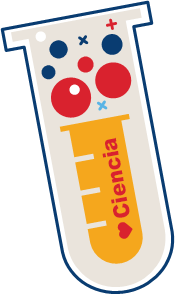 pedro@bellowscollege.com
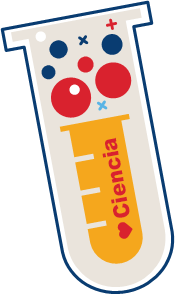 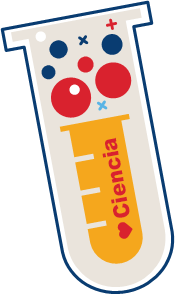 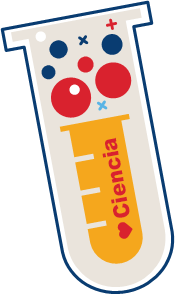 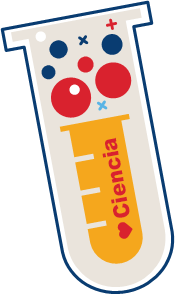 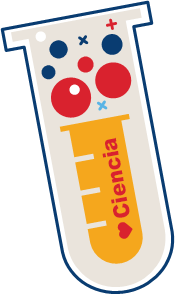 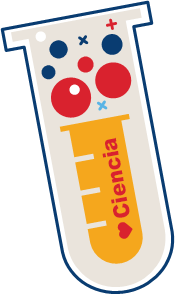